保羅書信的中心思想
保羅書信的中心思想
保羅在他的書信中極力宣告有關個人在耶穌慕督裡得救的好消息。但是，許多基督徒卻誤把個人性的救恩看成是保羅所傳福音的中心。哪麼什麼是真正的，整全的福音？

實際上，縱觀保羅書信中的教導，保羅強調救恩不僅僅是關乎個人從上帝的憤怒下得到拯救；福音更是關乎耶穌基督的得勝和他的國度。重生的心灵指向个人的救赎，新天新地指向全地的更新。福音所表明的是上帝透過耶穌基督的位格與工作，帶來末世性的救贖和國度的開展：上帝的國度已經降臨，也尚未完全實現。教會得以在這期間見證基督國度的真實，基督徒也被呼召參與和投身在更新的過程中。

本課試圖從研究保羅的人生背景，他的事奉及教導開始，從中發現總結其思想的基本要素。首先，我們會探索保羅生活背景的一些重要層面，看看這些層面怎麼深深地影響了他的基督信仰。第二，我們要看看保羅的信仰與他使徒的職分之間有甚麼關聯。第三，我們要認明保羅關於教義的主要立場，因為保羅作教導的時候， 往往是基於這些關鍵的立場。

基於這些了解，我們不僅對保羅在早期教會的教導將有更好的掌握，我們也將能更清楚地看見他的教導對我們今天的意義。
保罗和帖撒罗尼迦人
哥林多前后书的主要内容
哥林多的信徒中的属灵骄傲 - 他们看见自已的在世上拥有的荣华和他们独有的属灵恩赐，就自欺欺人地相信神叫他们比任何人都优越。认为神给他们的祝福远比给其他基督徒的要多的多，因为其他人没有他们那么的富有，也没有他们那么多令人惊奇的属灵恩赐。
有些哥林多信徒相信就基督徒的人生而言，他们已经冲过了终点线。然而，事实上，比赛还远没有结束。
我们将考察：
哥林多书信的背景
保罗对这些错谬的信念如何作出回应
保罗藉这两封书信所显示的主要神学立场之一﹕他对末世及末世论的教义​​
保羅的使徒的事奉
保罗的第三次宣教旅程出现在使徒行传第18章23节至第21章17节。在这次行程当中，保罗由叙利亚的安提阿开始，经过加拉太和弗吕家，然后在以弗所建立了兴盛的事工。在这以后，他花了几个月的时间，在希腊从北到南走了一次，然后又回到北方。他探访了先前在此地宣教旅行时所建立的教会。然后由旱路和水路回耶路撒冷。 
当保罗在他的第三次旅行布道回到耶路撒冷后，犹太人以煽动骚乱罪诬告保罗， 于是罗马人逮捕了他。保罗在监狱度过了两年，后来他坚持他作为罗马公民所拥有的权利，好叫该撒听他的案子。由于这次向该撒的上诉，致使他被带到罗马去，这是他第四次的旅程。
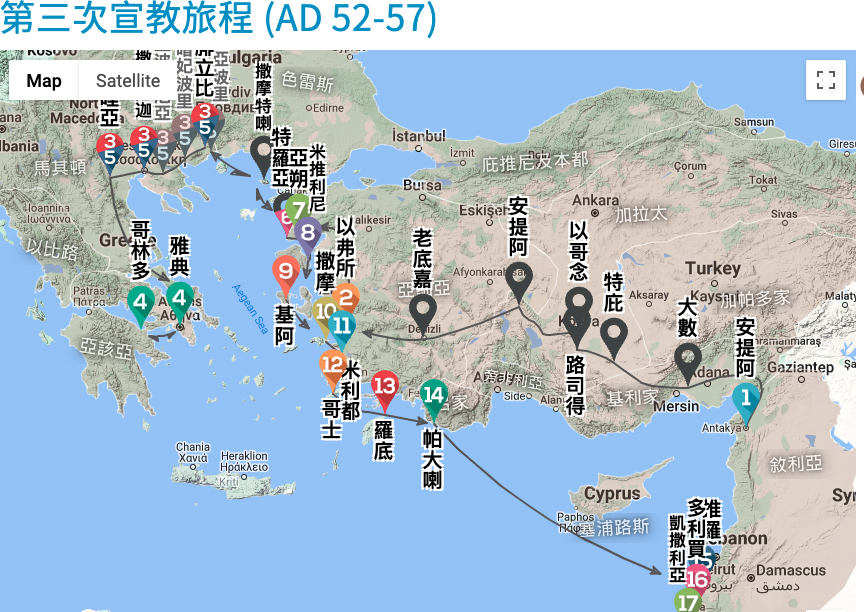 哥林多教会的问题
使徒行传第18章中描述保罗在先前的宣教旅程期间建立了哥林多教会，当时他至少在哥林多住了一年半的时间。但是当他离开了哥林多之后，哥林多的信徒忘记了保罗的教导，又错误地应用他的教导。结果，教会里发生了严重的冲突和出现了许多问题
这些问题是源于对末世论的误解，那就是基督怎样带来末世的日子、救赎和生命。许多哥林多信徒相信他们所领受的将来祝福比任何人都多；他们认为已经领受了上帝所赐最终极的祝福. 哥林多教会中的问题反映在：
教会中被破坏了的关系​​：教会内结党的纷争，信徒间的诉讼，相互之间漠不关心
结党分派， 互相敌对
“你们各人说：“我是属保罗的”，“我是属亚波罗的”，“我是属矶法（彼得）的”，“我是属基督的”。”	林前1 ：12节
“亚波罗算甚么？保罗算甚么？无非是执事，照主所赐给他们各人的，引导你们相信…。因为那已经立好的根基就是耶稣基督，此外没有人能立别的根基。”     林前3：5，11
保罗、亚波罗、彼得和耶稣的教导都是一致的，他们在所有事情上都听命于耶稣。他们只做耶稣任命他们去做的事，那就是传讲他的福音和建造他的教会。
哥林多教会的问题
教会中被破坏了的关系
信徒间的诉讼​​：
“你们彼此告状，这已经是你们的大错了。为甚么不情愿受欺呢？为甚么不情愿吃亏呢？你们倒是欺压人、亏负人，况且所欺压、所亏负的就是弟兄！”	林前6 ：7 -8
相互间漠不关心： 漠视教会中贫寒的信徒，和对服侍耶路撒冷的穷人的忽视
表现在吃主餐的时候，对待穷人的态度上
“因为吃的时候，各人先吃自己的饭，甚至这个饥饿，那个酒醉…（你们）是藐视神的教会，叫那没有的羞愧呢？“	林前11：21-22
答应为耶路撒冷有需要的信徒收集奉献，但却没有履行诺言
“因为你们下手办这事，而且起此心意已经有一年了，如今就当办成这事。既有愿做的心，也当照你们所有的去办成。“	林后8章：10-11
保罗甚至在写哥林多前书之前就已经指示了他们收取奉献， 并称赞他们有帮助耶路撒冷信徒们需要的心意。 但是当他把哥林多后书送到他们那里的时候，他们还没有做到
哥林多教会的问题
教会中被破坏了的关系
信徒们由于效忠个别教会领袖（保罗、彼得、亚波罗等） 而引起分裂。他们互相纷争诉讼。另外，他们傲慢地对待他们中间的贫穷人和耶路冷的穷人。
保罗强调如果他们只以耶稣作为主要的领袖，把使徒和教师看成为基督的仆人，那么，哥林多的信徒就不会因为偏爱某个使徒和教师而引起冲突。过于敬重教会中的使徒和教师使他们看不到耶稣的重要性，其实耶稣的荣耀远超过这些使徒和教师。
保罗同时也谈到他们怎样完全陷于世上的智慧，导致他们愚蠢地处理属灵的问题。显然地，哥林多教会中少数显要有影响的信徒们主要是由备受世俗社会尊崇的富人和受过教育的人来组成的。在他们的领导之下，教会的其他信徒也仿效他们以世上的价值观作为他们的价值观。
“就如经上所记：“我要灭绝智慧人的智慧，，废弃聪明人的聪明。”智慧人在哪里？文士在哪里？这世上的辩士在哪里？神岂不是叫这世上的智慧变成愚拙吗？”	林前1:19：20
实际上这些所谓有影响的信徒完全不配带领上帝的子民。他们世俗的价值观蒙蔽了属灵的真理。
“弟兄们，我从前对你们说话，不能把你们当作属灵的，只得把你们当作属肉体的，在基督里为婴孩的。我是用奶喂你们，没有用饭喂你们。那时你们不能吃，就是如今还是不能。” 林前3：1-2
哥林多教会的问题
淫乱
某些哥林多信徒相信因着耶稣基督的来临，性方面的这类事情已经变得不再重要了。这种对性的看法和态度，似乎导致了两种截然不同的做法
放纵：
“风闻在你们中间有淫乱的事。这样的淫乱连外邦人中也没有，就是有人收了他的继母。” 	林前5：1-2
从上下文来看，echo这个希腊字在这里被翻译为‘收了’，意思是“与某人有性关系地生活在一起”
禁欲
“但要免淫乱的事，男子当各有自己的妻子，女子也当各有自己的丈夫。丈夫当用合宜之分待妻子…夫妻不可彼此亏负，除非两相情愿，暂时分房…以后仍要同房，免得撒但趁着你们情不自禁引诱你们。”	林前7：2-5
保罗谴责禁欲主义，因为这种做法违反了婚姻的盟约，叫婚姻中的夫妻两人都容易受到性方面更多的诱惑
希腊字echo也出现在这段圣经里，在“各有自己的妻子”中被翻译为“有”，意是“有性关系地生活在一起” 。保罗嘱咐已婚的夫妇维持适当的、持续的性关系，那是为了他们履行婚姻的盟约和保守自己免受性诱惑。
哥林多教会的问题
淫乱
某些哥林多信徒相信因着耶稣基督的来临，性方面的这类事情已经变得不再重要了。这种对性的看法和态度，似乎导致了两种截然不同的做法
我们看到哥林多信徒明显地滥用了“凡事我都可行”这句话
“凡事我都可行，但不都有益处；凡事我都可行，但无论哪一件，我总不受它的辖制...身子不是为淫乱，乃是为主；主也是为身子。”   林前6:12-13
保罗在第6章提到在成为基督徒以前，哥林多人的各种典型邪淫的罪. 虽然我们不能确定地说他对淫乱的看法是直接指那些身在哥林多教会中，却仍然参与这些行为的教会成员，我们相信这个可能性甚大。无论如何，教会对那个与继母同居之人的包容，清楚地显示了他们在这方面的道德放纵。
“你们岂不知不义的人不能承受　神的国吗？不要自欺！无论是淫乱的、拜偶像的、奸淫的、作娈童的、亲男色的、 偷窃的、贪婪的、醉酒的、辱骂的、勒索的，都不能承受　神的国。 你们中间也有人从前是这样；但如今你们奉主耶稣基督的名，并藉着我们　神的灵，已经洗净，成圣，称义了。” ‭‭林前6‬:‭9‬-‭11‬ ‭
哥林多教会的问题
淫乱
最后，保罗澄清他早先给教会有关基督徒应如何结交朋友的教导。他希望信徒维持与世上非信徒的关系，但是要他们远离那些号称为信徒却大胆犯罪的人，这些人坏了上帝子民的名声，就如那个与继母有性关系的人。在这些情况之下，哥林多教会要适当地执行教会纪律，若有必要甚至应把犯罪者开除出教会。
“我先前写信给你们说：不可与淫乱的人相交。此话不是指这世上的……；若是这样，你们除非离开世界方可。但如今我写信给你们说：若有称为弟兄是行淫乱的、或贪婪的、或拜偶像的、或辱骂的、或醉酒的、或勒索的，这样的人不可与他相交。”         林前5 :9-11节
哥林多教会挣扎在不同类型的基督教的禁欲主义之中。一些信徒有禁欲主义倾向，这似乎引发了有关婚姻中的性行为的问题和婚姻本身的尊严的问题。保罗对此作出回应，他同时肯定婚姻和守独身的决定，又坚持婚姻必须包括性这个重要的原素。但是他又教导守独身比婚姻好，因为守独身能让信徒能够更“殷勤服侍主”。那就是把注意力集中在基督的国度上。有些人相信保罗主张独身比婚姻好的情况只适用于逼不得已的情况，然而，其他人认为自基督来临了之后所有信徒都可同等地领受他的这些指示。
哥林多教会的问题
对敬拜的亵渎
崇拜时的混乱情况：我们已经看过其中一个问题是吃主餐的时候混乱无序及对待穷人的态度
服事中性别的角色
“凡男人祷告或是讲道，若蒙着头，就羞辱自己的头。凡女人祷告或是讲道，若不蒙着头，就羞辱自己的头。”	林前11：4-5
对于保罗是否在谈论祷告中面纱的用途，学者们的意见是不一致的。 对于那被羞辱的“头”所代表的是甚麽，学者们也缺乏共识。一些学者认为“头”所指的是人身体的一部份，另一些学者相信男人的头是基督，而女人的头是男人。
无论这些名词所指的是甚麽，潜在问题是很清楚的：那就是男人和女人在敬拜的时候行为并不端正，部分的原因是他们把两性之间的分别混淆了。
敬拜中属灵恩赐的运用
“各人或有诗歌，或有教训，或有启示，或有方言，或有翻出来的话…若有说方言的，只好两个人，至多三个人，且要轮流着说，也要一个人翻出来…至于作先知讲道的，只好两个人，或是三个人，其余的就当慎思明辩。若旁边坐着的得了启示，那先说话的就当闭口不言…因为神不是叫人混乱，乃是叫人安静。”       林14：26-33
许多哥林多信徒有各种各样奇妙的恩赐，如说方言和预言， 然而，他们经常在敬拜中使用他们的恩赐，因而引起了混乱的情况。保罗坚持除非信徒彼此聆听、彼此顺服，否则他们不会从圣灵给予的话语中得益。
哥林多教会的问题
对敬拜的亵渎
吃祭偶像食物的问题
古时许多在市场出售的肉都是祭祀过偶像或者是用来拜过偶像的，饭食甚而能够直接从异教的寺庙里买到。保罗坚信异教的敬拜行为不会叫肉变得不洁净，基督徒可以吃这些肉，只要在吃的时候并不是在进行异教的敬拜就好了。可是，他同时也警告如果他们吃的时候抱有错误的观念，那么他们就在敬拜别的神和偶像了
“但人不都有这等知识。有人到如今因拜惯了偶像，就以为所吃的是祭偶像之物，他们的良心既然软弱，也就污秽了。”	林前8：7
哥林多信徒在吃祭过偶像的肉的时候，把对基督的敬拜与对异教神的崇拜混在一起。其中就是成熟的信徒也跌倒了，因为他们吃这些肉的时候绊倒了其他软弱的弟兄
“若有人见你这有知识的在偶像的庙里坐席，这人的良心若是软弱，岂不放胆去吃那祭偶像之物吗？…你们这样得罪弟兄们，伤了他们软弱的良心，就是得罪基督。”	林前8：10，12
由于这些信徒没有在这方面为别的弟兄们考虑，他们要为这些软弱的兄弟所犯的罪负上部份的责任
哥林多教会的问题
对敬拜的亵渎
我们看到保罗对哥林多信徒在敬拜时所出现的各种弊端深感关注。但是所有问题的根源是信徒们的自私和傲慢。即使他们放纵的做法导致别人陷入拜偶像——这严重的罪之中，他们仍然拒绝停止放任的行为。
拒绝承认保罗的使徒权柄
我们在哥林多前书第1章12 和13节中已经看到了，部份的哥林多信徒是怎样以结党分派来选择各自的领袖，从而低估保罗的使徒权柄。我们接下去还要看的是在这两封书信里，保罗更是要向那些完全不信任他的信徒们为他自己的使徒身份作辩护
“我不是使徒吗？…假若在别人我不是使徒，在你们我总是使徒。因为你们在主里正是我作使徒的印证。我对那盘问我的人就是这样分诉。“	林前9：1-3
“我本该被你们称许才是。我虽算不了甚么，没有一件事在那些最大的使徒以下。我在你们中间，用百般的忍耐，藉着神迹、奇事、异能，显出使徒的凭据来。”	林后12：11-12
有些哥林多信徒是如此自大，他们甚至拒绝那把福音带给他们的使徒， 反而跟随那些所谓的‘超级使徒们’，可是这些人根本就不是使徒。
这些假使徒声称他们有保罗和其它真正使徒同样的权柄。他们教导虚假的福音，诱惑了许多哥林多信徒在思想和行为上犯罪
哥林多书信所反映的​​保罗的神学主题
加拉太信徒的生活取向就像将来的世代还没有显明地来到的那样。我们称他们的错误为“低估的末世论”
撒罗尼加信徒相信在不久的未来，耶稣会废除现今的世代，然后完完全全地成就将来的世代。结果，这些信徒认为在这个世代的生活是无关重要的。 我们称他们的错误为“狂热的末世论”
哥林多人认为当前罪恶和死亡的世代已经几乎不再存在，所以他们可以自由地享受将来世代的丰足。他们的错误是“高估的末世论”。所以，当保罗谈论教会中具体的问题的时候，他教导他们在“已然”和“未然“的交叠中如何正确地评估人生和活出生命
信心：
哥林多信徒的傲慢态度，是由于他们忽略了对基督为主这一真理的重视，更完全看不见基督为救主这事实。他们大大的降低了基督主权在成全和统治祂的国度中的重要性​​
耶稣基督为主宰
“使你与人不同的是谁呢？你有什么不是领受的呢？若是领受的，为何自夸，仿佛不是领受的呢？你们已经饱足了，已经丰富了，不用我们，自己就作王了…我们为基督的缘故算是愚拙的，你们在基督里倒是聪明的；我们软弱，你们倒强壮；你们有荣耀，我们倒被藐视。”	林前4：7-10
哥林多书信所反映的​​保罗的神学主题
信心：​​
耶稣基督为主宰
听起来十分不可思议，有些哥林多信徒的行为几乎表示基督几乎已经完全地满足，成就了神的国度，因此，他们已经在享受神为信徒所预备绝大部分的永恒祝福。
他们认为耶稣已经任命他们去管治新近建立的属世国度，并且祂把这种权力给他们，是因为他们比别人更有智慧、更属灵。于是，他们看不起其他人，在他们的眼里，其他人都不值得基督赐他们这么巨大的奖赏
保罗批评他们的傲慢想法。
哥林多人信徒知道忠心追随基督的人有一天会与基督一起治理新天新地，相信信徒会按照他们在世的行为而接受永恒的奖赏 - 这个认知是正确的。可是他们愚蠢地认为即使基督还没有回来作王，他们已经可以全然地治理这地了， 
他们更声称自己拥有唯独属于基督的智慧、能力和荣耀， 而忘记这些都是基督赐给他们的由于他们相信神国度的最终状态基本上已经实现了，自然地他们相信他们已经得荣耀并收到当得的奖赏。
而且，既然在这个假想的、已恢复的国度里完全看不到基督，他们很容易低估了基督继续作王这重要的事实。
为要改正这个问题，保罗强调未来的日子还没有完全的成就。没人已经“开始全然统治”这地；大家都仍然在等候基督的再来。
哥林多书信所反映的​​保罗的神学主题
信心：​​
耶稣基督为救主
哥林多信徒的错误是没有高举基督，因为他们贬低了基督作为救主的这角色。他们看不见一个事实，那就是信徒只有通过与基督联合才会领受到未来世代的祝福，这包括了属灵恩赐和荣耀的祝福。
通过与基督联合，信徒就能够分享基督自己和他的功劳。这样，神看信徒就象看基督那样，所以神赐人地位、荣耀和恩赐，好叫他们在教会里享用这些恩赐。
许多哥林多信徒相信恩赐和荣耀是由个别信徒所赢得的。他们认为如果基督徒有影响力和地位，那是因为这个人所应得的。如果信徒在世界上没有显要的地位，那是因为这个人是个次等的基督徒。
保罗的回应是去强调末世论中基督的重要性，尤其是基督和信徒联合的教义
“基督替众人死，是叫那些活着的人不再为自己活，乃为替他们死而复活的主活。所以，我们从今以后，不凭着外貌认人了…若有人在基督里，他就是新造的人，旧事已过，都变成新的了。”林后5:15-17
保罗向信徒坚持他们不应该以属肉体和属世的标准去评估自己或者别人。相反地，他们希望信徒看别人都是与基督联合了的，彼此尊重和相爱，就如他们尊重和爱主自已那样
哥林多书信所反映的​​保罗的神学主题
信心：​​
耶稣基督为救主
保罗向信徒坚持他们不应该以属肉体和属世的标准去评估自己或者别人。相反地，他们应看彼此都是与基督联合了的肢体，应彼此尊重和相爱，就如他们尊重和爱主耶稣基督那样
“因此，基督为他死的那软弱弟兄，也就因你的知识沉沦了。你们这样得罪弟兄们，伤了他们软弱的良心，就是得罪基督。”林前8:11-12
保罗这样教导因为信徒在基督里是合一的，得罪信徒就如同得罪基督了。他在指示富有的信徒怎样在主餐的时候，不能羞辱贫寒的人也提出了同样的论述
“耶稣说：‘这是我的身体，为你们舍的。你们应当如此行，为的是记念我。…这杯是用我的血所立的新约…要如此行，为的是记念我……无论何人，不按理吃主的饼，喝主的杯，就是干犯主的身、主的血了 。”                   林前11：24-27节
信徒只能够通过基督才能够领受将来世代的祝福，所有信徒在这方面都是平等的。在吃主餐的时候不付合规矩，不顾贫寒的信徒或者其它信徒的需要，那就是像得罪耶稣自己那样
哥林多书信所反映的​​保罗的神学主题
盼望​​
保罗试图更正哥林多信徒的末世论的第二个方式，是提醒他们现今世代祝福的本质是暂时性的, 并且永久性祝福的盼望是在未来。虽然哥林多信徒正在享受将来世代的许多祝福，但是今世的罪恶和死亡还没有过去
“这世界的样子将要过去了。”		林前7：31
“这世上有权位的人将要败亡。”		林前2：6
“血肉之体不能承受神的国。”		林前15：50
保罗提醒哥林多信徒以他们现存的状态，他们是不能领受完全的永恒赏奖。同样地，保罗在哥林多前书第4章8节中也同样地说明哥林多信徒还未曾开始与基督一起作王治理，这层面是将来世代的丰盛生命里的一部分。
“你们已经饱足了！已经丰富了！不用我们，自己就作王了！我愿意你们果真作王，叫我们也得与你们一同作王。“ 林前4‬:‭8‬ ‭
有些哥林多信徒相信，既使未拥有所有的末世祝福，他们已经享有绝大多数将来世代的祝福。再没有剩下什么可以寻求的了。但是在哥林多前书第15章里，保罗讲得非常清楚，在将来世代完完全全地来到之前，重大的事件必须要出现，难以置信的变动必须仍旧要发生
“在基督里众人也都要复活，但各人是按著自己的次序复活：初熟的果子是基督，以后在他来的时候，是那些属基督的。再后，未期到了，那时，基督既将一切执政的、掌权的、有能的都毁灭了，就把国交与父神。” 	林前15：22-24
哥林多书信所反映的​​保罗的神学主题
盼望​​
有些哥林多信徒相信，既使未拥有所有的末世祝福，他们已经享有绝大多数将来世代的祝福。再没有剩下什么可以寻求的了。但是在哥林多前书第15章里，保罗讲得非常清楚，在将来世代完完全全地来到之前，重大的事件必须要出现，难以置信的变动必须仍旧要发生
“在基督里众人也都要复活，但各人是按著自己的次序复活：初熟的果子是基督，以后在他来的时候，是那些属基督的。再后，未期到了，那时，基督既将一切执政的、掌权的、有能的都毁灭了，就把国交与父神。” 	林前15：22-24
信徒必定要从死里复活，就如基督从死里复活那样，可是信徒的复活要等到基督再来的时候才发生。然后，他们要以荣耀的身体与基督一同享受永恒。基督的再来和信徒的复活将要标记现今世代的统治、权柄和能力结束。
“我们若靠基督只在今生有指望，就算比众人更可怜。”	林前15：19
保罗简单地讲论现今世界暂时性的本质，是希望哥林多信徒对他们的属灵生命；对教会的现实；及他们在已然未然的世代交替中所处的地位有正确的看法。保罗希望这个新的观点会令他们悔改他们的自大和罪恶， 并对将来的永恒的荣耀充满盼望
爱心
当我们想到爱的时候，我们会想到那是上帝全部法律的总结或最大的命令，而通常不会以爱为末世论中的要素之一。实际上，爱在现今世代和未来的世代是同样地重要，然而对保罗来说，爱也是我们称为末世的德行。也就是说，这是末世神学里的一个关键要素。具有恒久的价值
哥林多书信所反映的​​保罗的神学主题
爱心
当我们想到爱的时候，我们会想到那是上帝全部法律的总结或最大的命令，而通常不会以爱为末世论中的要素之一。实际上，爱在现今世代和未来的世代是同样地重要，然而对保罗来说，爱也是我们称为末世的德行。也就是说，这是末世神学里的一个关键要素。具有恒久的价值
“爱是永不止息。先知讲道之能，终必归于无有；说方言之能，终必停止；知识也终必归于无有。我们现在所知道的有限，先知所讲的也有限，等那完全的来到，这有限的必归于无有了。…如今常存的有信，有望，有爱；这三样，其中最大的是爱。”                    林前13：8-10
现今世代人生的许多方面在未来世代完全地来临之后，就不会继续下去。当预言， 知识的恩赐及基督徒最高的德行，如信心和盼望，在未来世代完全成就了之后，也再没有需要存在了。在所有基督徒德行和属灵恩赐中，保罗只提及爱在未来世代完全成就了仍然会继续被体现和被珍惜。我们付出爱，将来也要付出相爱。我们现在被爱，将来也要被爱。爱本身是未来世代的祝福之一。实际上，爱是那些祝福的主要表达方式。
保罗是如何把末世论中爱的德行应用到哥林多教会的问题上的？
他鼓励信徒更明白戒吃祭过偶像的食物的原因，是为了软弱的的信徒，免得他们被吃祭物信徒的行为所鼓励，而参与偶像崇拜。
“论到祭偶像之物，我们晓得我们都有知识。但知识是叫人自高自大，惟有爱心能造就人。” 林前8：1
哥林多书信所反映的​​保罗的神学主题
爱心
保罗是如何把末世论中爱的德行应用到哥林多教会的问题上的？
他鼓励信徒更明白戒吃祭过偶像的食物的原因，是为了软弱的的信徒，免得他们被吃祭物信徒的行为所鼓励，而参与偶像崇拜。
“论到祭偶像之物，我们晓得我们都有知识。但知识是叫人自高自大，惟有爱心能造就人。” 林前8：1
保罗在为他使徒身分作辩护的时候，他也以强烈的语气去谈到爱的重要性
“原来基督的爱激励我们。因我们想，一人既替众人死，众人就都死了；并且他替众人死，是叫那些活着的人不再为自己活，乃为替他们死而复活的主活。“           林后5：14-15
保罗在谈及属灵恩赐时，强调虽然圣灵厚赐各种恩赐给哥林多的信徒，但是那些有说方言和预言这等令人瞩目的恩赐的信徒，常常因此而贬低那些有比较不明显恩赐的信徒。保罗在纠正这种错误指出所有恩赐，明显瞩目与否，若不是出于爱，最终都归于无用
“我若能说万人的方言，并天使的话语，却没有爱，我就成了鸣的锣、响的钹一般。我若有先知讲道之能，也明白各样的奥秘。各样的知识，而且有全备的信，叫我能够移山，却没有爱，我就算不得什么。”		林前13：1 -2
预言、方言、属灵的知识和和行神迹的信心，若以属世的角度去评定的话，都是令人叹为观止的。但是实际上，这等恩赐是为了信徒的属灵好处而赐下的，而不是为了叫他们取得属世的价值或者经历这些恩赐的乐趣而有的。除非运用这些属灵恩赐的出发点是爱，否则是不会带来属灵的祝福的
总结
当我们考虑保罗怎样处理哥林多教会的问题的时候，我们看到他的末世论是他解决问题的根本要素，他的末世论同时也对我们今天的生活作指导。
许多基督徒今天仍然看自己比别人优越，这可以从他们怎样因恩赐而自满看得出来，他们仍然以满足自己的需要和欲望为生活的重心。
今天的教会仍然在纷争、分裂和性的罪中挣扎。有些信徒甚而蔑视如保罗这等神的先知和使徒所作的启示。
但是基督叫保罗作祂的使徒并不是叫我们去忽略祂，基督的生命和死亡并不是为了叫我们满足于活在今世堕落的世代中。
我们在学习保罗神学教导的中心时，我们仍然能听见它对今天的我们的嘱咐，就如他嘱咐哥林多信徒那样 - 彼此相爱，忠心仰望和等候基督的再来，期待祂完全成就将来的世代。